Тест фундаментальных дискретных симметрий на ускорительном комплексе NICA.Дополнение к программе спиновой физики.
И.А.Кооп1,2,3, А.И.Мильштейн1,2, Н.Н.Николаев4, А.С.Попов1,2, С.Г.Сальников1,2, П.Ю.Шатунов1,2, Ю.М.Шатунов1,2
1ИЯФ им. Г.И.Будкера СО РАН, 630090 Новосибирск, 2НГУ, 630090 Новосибирск, 3НГТУ, 630073 Новосибирск, 4ИТФ им. Л.Д.Ландау РАН, 142432 Черноголовка
Предложены новые идеи проверки фундаментальных симметрий в поляризационных экспериментах на комплексе NICA. Показана возможность проверки Стандартной модели с помощью измерения с высокой точностью нарушения пространственной и временной чётности.  Детально обсуждаются эксперименты по изучения рассеяния поляризованных протонов на поляризованных дейтронах с использованием пучков протонов и дейтронов высокой интенсивности, которые планируется получить на комплексе NICA.   Для проведения экспериментов предлагается использовать разработанную методику с прецессирующей горизонтальной поляризацией протона или дейтрона.
Динамическое управление поляризацией ионных пучков в циклических ускорителях комплекса NICA с помощью ВЧ-флиппера.
Мощное высокочастотное электромагнитное поле флиппера позволяет относительно простым образом осуществлять резонансный поворот спинов циркулирующих в накопителе частиц из начального вертикального направления в горизонтальную плоскость кольца. В режиме с постоянно включенным ВЧ-полем флиппера поддерживается одинаковая скорость вращения всех спинов вокруг вертикальной оси, задаваемая частотой флиппера. В таком режиме направление вектора спина ансамбля жёстко привязано к фазе ВЧ-поля флиппера и эта фаза может быть легко измерена и записана для каждого события рассеяния частиц пучка на внутренней или внешней ядерной мишени. В работе проведено моделирование динамики поворота спинов и их удержание в состоянии когерентной прецессии в течение длительного времени проведения эксперимента. Также рассмотрены методы подавления различных систематик в анализе данных по рассеянию частиц в мишени.
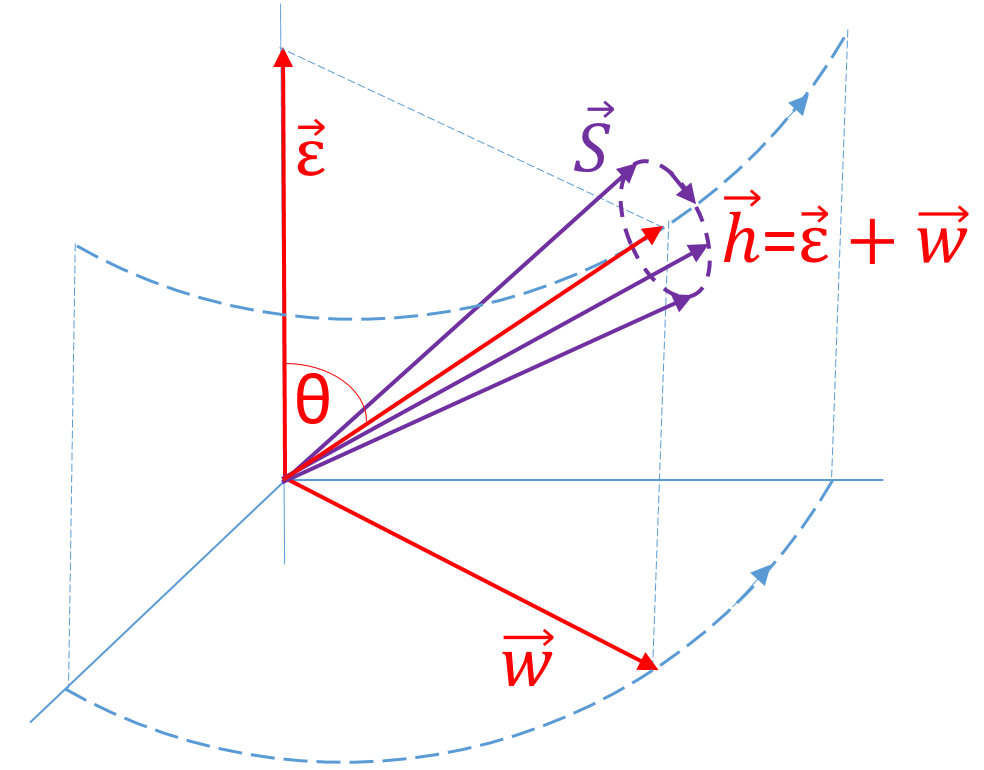 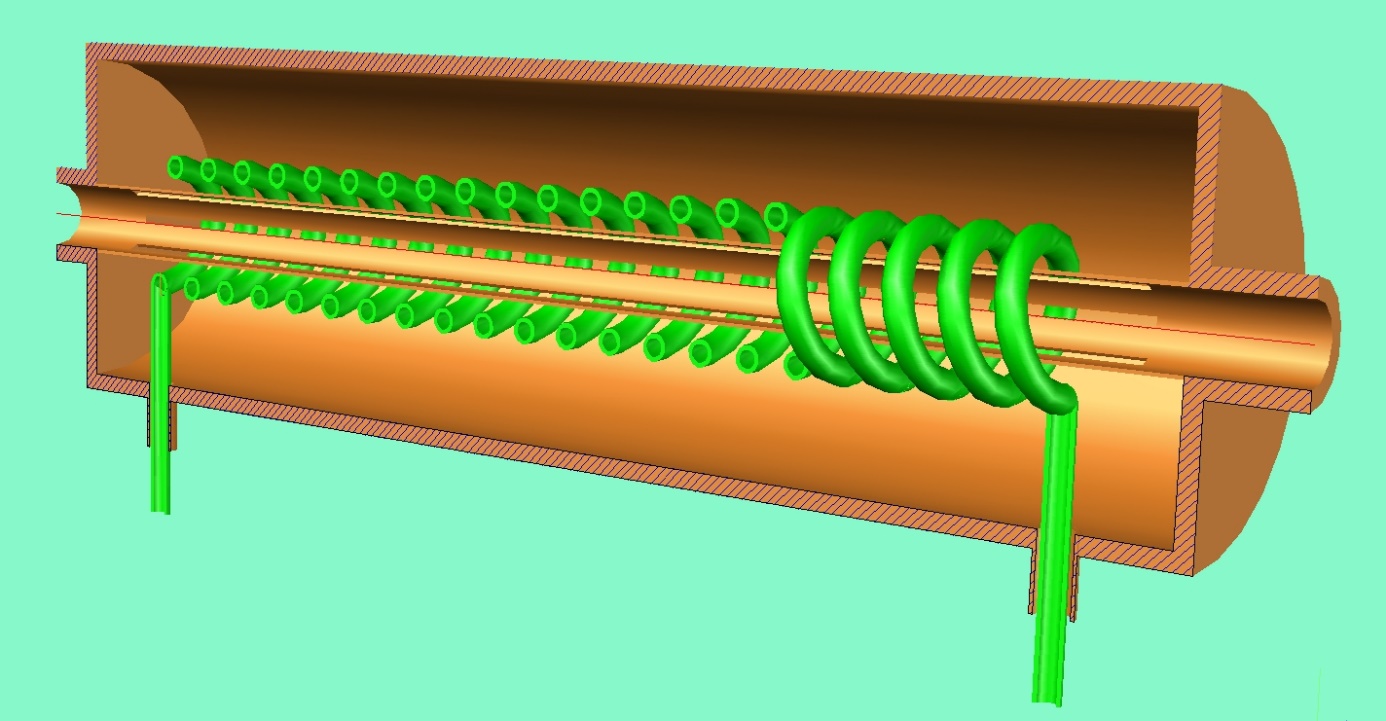 ВЧ-соленоид в медной вакуумной камере с продольными разрезами в лайнере.
Прецессия спина вокруг вертикальной оси в присутствии ВЧ-поля флиппера.